Building Networks Among Women Professionals in Nuclear Security and Non-Proliferation 
Hanna Yasmine
 National Research and Innovation Agency of Indonesia
P5.4-556
Background

At face value, Indonesia seems promising for women interested in working in nuclear security, peace negotiations, and non-proliferation. Women make up about 40% of total employees in related governmental institutions and in academia. 

Diplomacy, nuclear security, and non-proliferation are perceived as prominent "masculine" activities.
The Event

The Webinar (October 11, 2021) – open for public
Renata Hessmann Dalaqua – UNIDIR - the importance of using "gender lens" in policy-related activities
Dr. Gadis Arivia - Montgomery College - fundamentals of feminism, feminism theory, and sexist myths
H.E. Grata Endah Werdaningtyas - Ambassador of Permanent Mission of the Republic of Indonesia to the UN, WTO, and Other International Organizations in Geneva, Switzerland - female diplomats on initiating and leading peace in the forum
Dr. Jeanne Francoise - Founder of Defense Heritage Intellectual Community - nuclear power as a part of society's defense

The Workshop (October 12-15, 2021) – for women professionals in nuclear security and non-proliferation

Ministry of Defense - Asymmetric War: From Theory to Practice
Ministry of Foreign Affairs - ratification of Treaty on the Prohibition of Nuclear Weapons (TPNW)
Department of International Relations, Universitas Gadjah Mada – Ineffectiveness of Non-Proliferation Treaty (NPT)
International Atomic Energy Agency - Technical Activities for Safeguarding Nuclear Materials
National Nuclear Security Administration, United States - Basics and Fundamentals of Nuclear Security
Organisasi Riset dan Teknologi Nuklir – Introduction to Nuclear Security culture
Outcome

Be a role model to other women (confidence check!)
Joining the research team on nuclear security and safeguard (knowledge check!)
Learn more about nuclear security and safeguard (interest check!)
Pre-Training Survey
”I can explain how nuclear security interacts with nuclear safeguards and strengthens each other”








Post-Training Survey
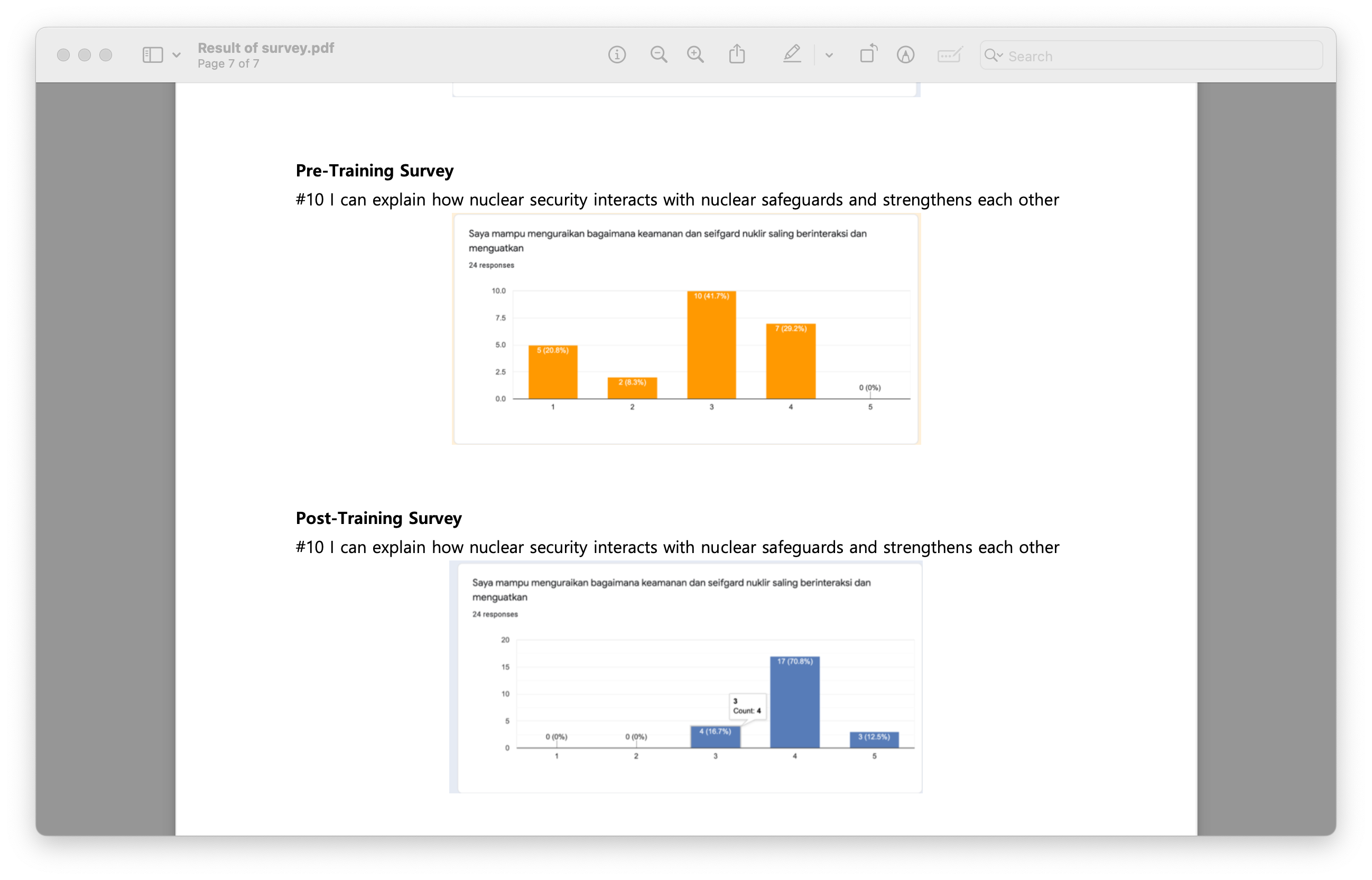 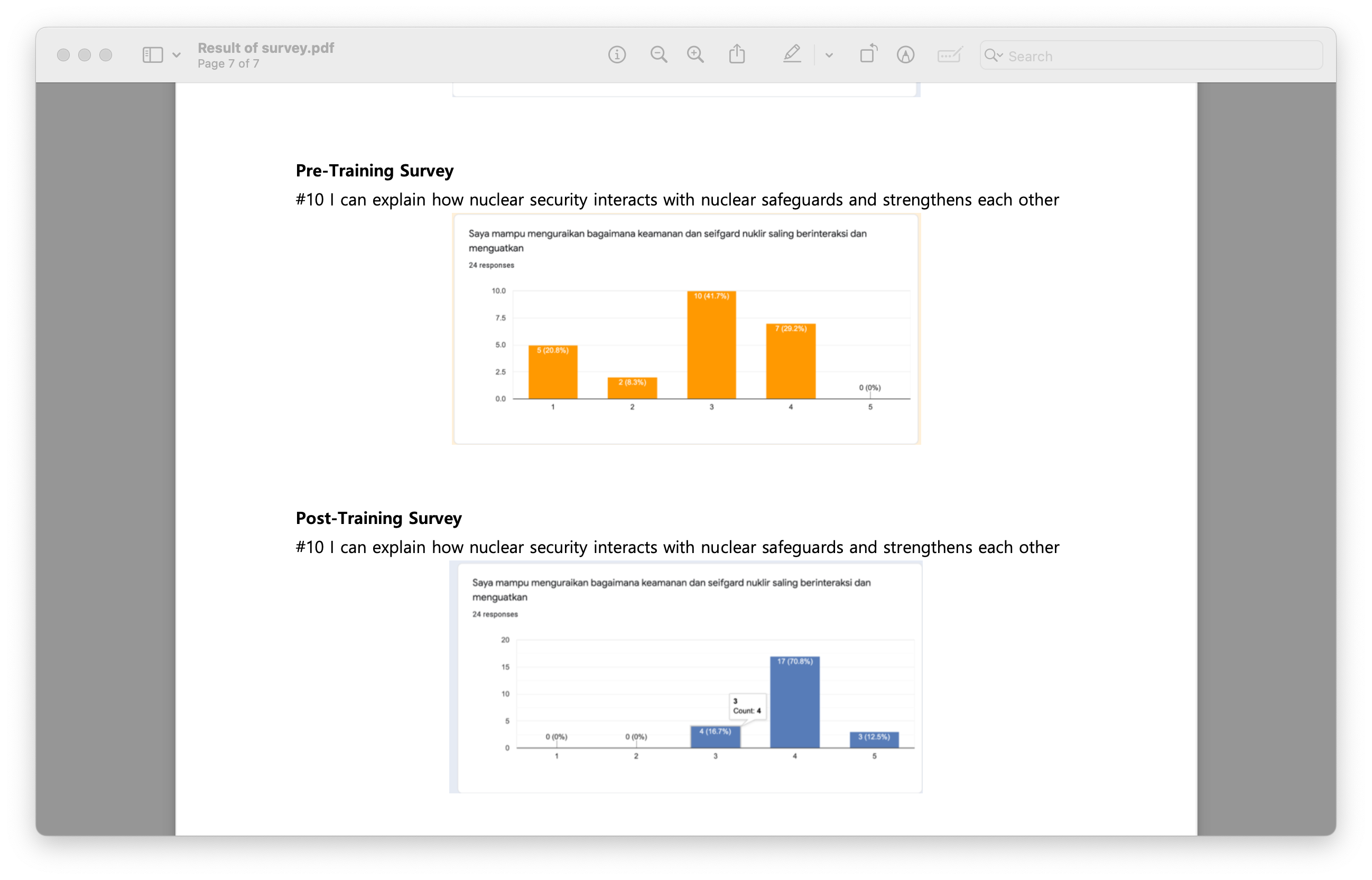 Objectives

This project aims to boost and strengthen the confidence of women in nuclear security and non-proliferation careers.
Acknowledgment

This program is supported by CRDF Global